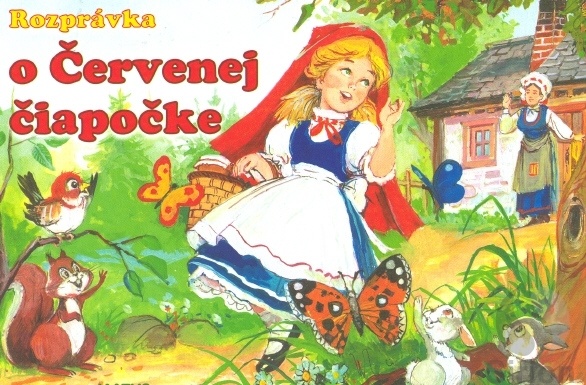 1 ježibaba, 1 babička  a líšok o 9 menej ako škriatkov.
Červená Čiapočka žila neďaleko lesa, kde žilo 16 škriatkov,
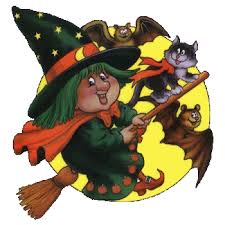 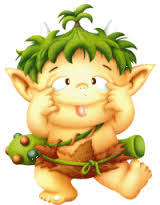 Koľko bytostí žilo v lese?
dvakrát toľko víl,
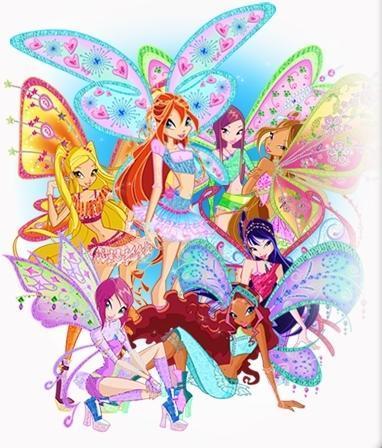 Overenie:
V lese žilo 57 bytostí.
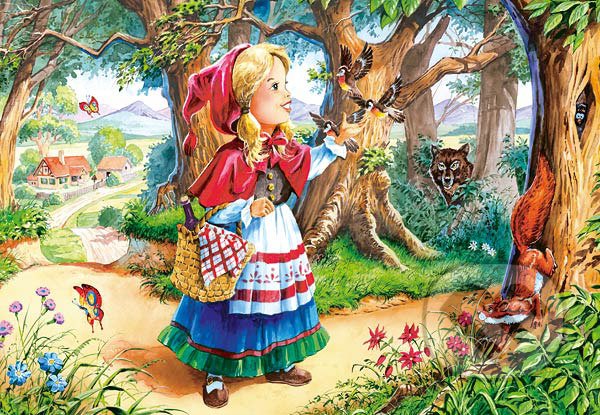 Ak chcela Červená Čiapočka navštíviť babičku, musela prejsť 
44 555 : 19 =                            metrov.
Overenie:
Musela prejsť 2345 metrov.
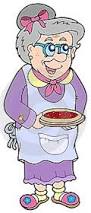 Babička bola veľmi stará, 
mala 1176 : 12 rokov =
a bola 14-krát staršia 
ako Červená Čiapočka.
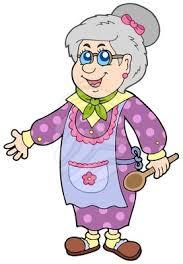 O koľko rokov bola Červená Čiapočka 
mladšia od babičky?
Overenie:
Babička mala 98 rokov, Čiapočka 7 rokov,
teda Čiapočka bola mladšia o 91 rokov.
Inak babička bola veľmi maškrtná. 
Najradšej mala cukríky. 
Deň sa jej nerátal, 
ak nemala aspoň 
480 : 15 cukríkov.
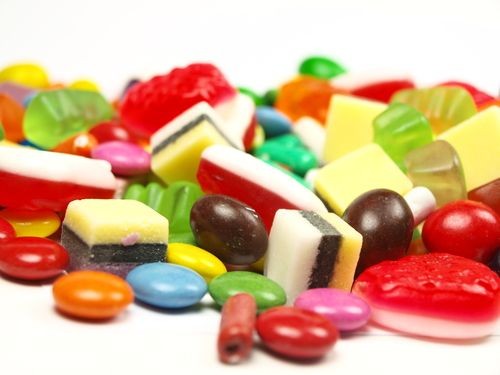 Nepohrdla ani čokoládou. 
Tej zjedla denne 8- krát menej 
ako cukríkov.
Koľko zjedla čokolád?
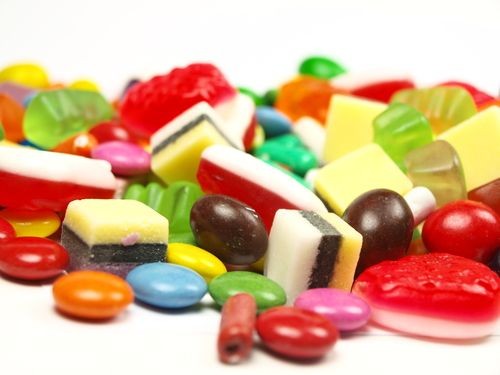 Overenie:
Babička zjedla denne 32 cukríkov a 8 čokolád.
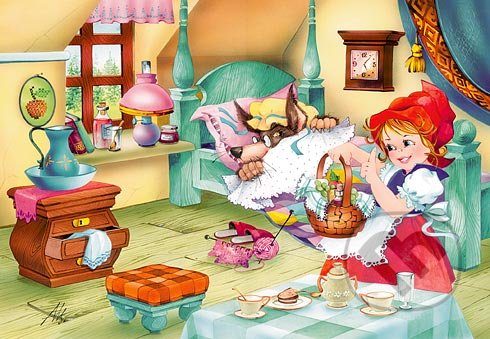 Myslíte si, že jej Červená Čiapočka nosila cukríky a čokolády?
Veru nie! Starala sa jej o prísun vitamínov 
a tak jej každý týždeň  priniesla 1120 : 80 jabĺk.
Koľko jabĺčok mala babička na 1 deň?
Overenie: Priniesla 14 jabĺk každý týždeň, na 1 deň mala babička 2 jablká.
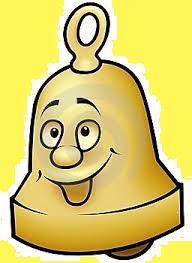 KONIEC!
Ďakujem za pozornosť.
Vytvorila: Ing. Daniela Kuciaková